[Befüllung durch die Mitglieder des Lenkungsausschusses)
[Befüllung nach Ausdruck]
[NR. IDEE]
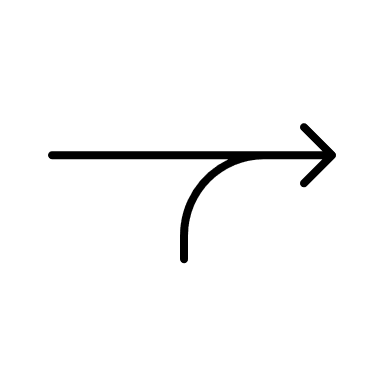 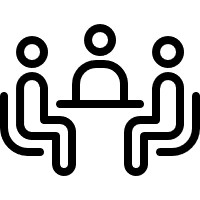 Titel: teils,teils!
Herausforderung:
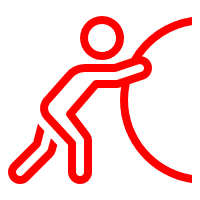 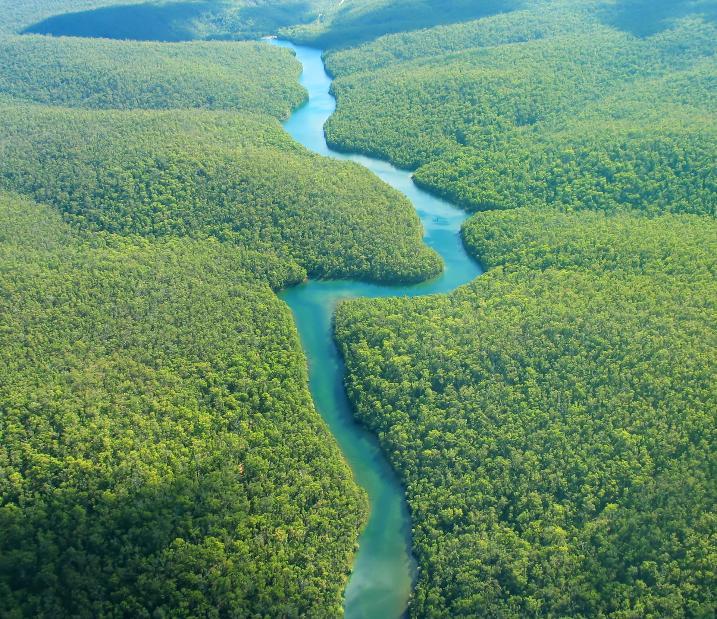 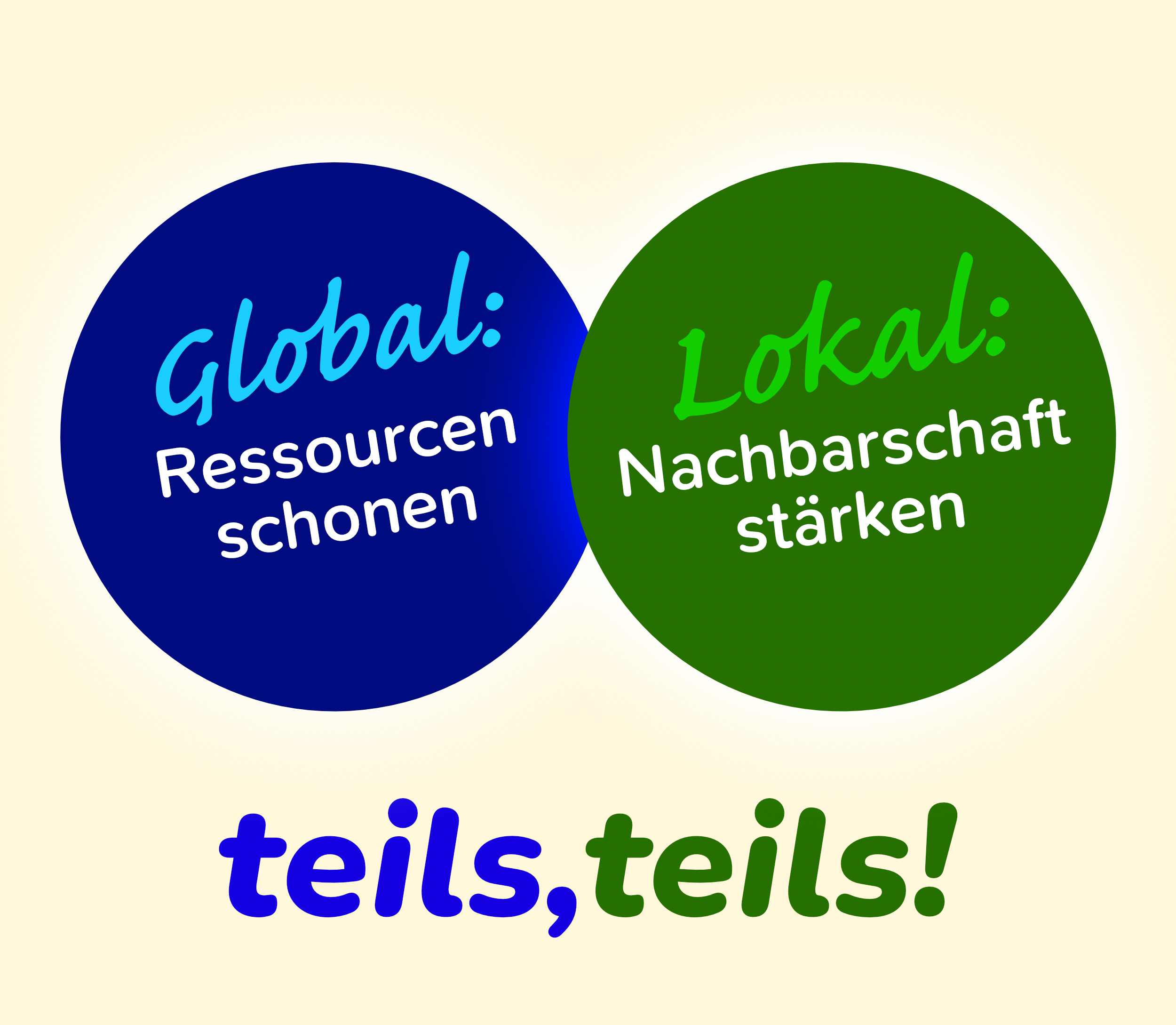 Wir müssen Dinge teilen, um Ressourcen zu sparen, tun das aber zu wenig. Ein digitales Tool kann Bewusstsein für Angebote, einfache Verleih-Abwicklung und nachbarschaftliche Vernetzung ermöglichen — aber die bestehenden Lösungen sind viel zu komplex in Nutzung und Administration.
Ideen für einen Prototyp:
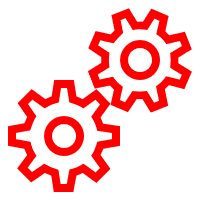 teils,teils! ermöglicht das einfache Teilen von Gegenständen in einer Vertrauensgemeinschaft (etwa in einem Haus). Bohrmaschine, Beamer, Bierzeltgarnitur: Im Katalog sehe ich, was meine Nachbar:innen teilen, kann es buchen und so nicht nur Ressourcen sparen, sondern auch meine Nachbarschaft besser kennenlernen.
Zukunftspotenzial der Idee:
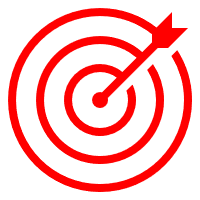 teils,teils! steht für einfaches, nachbarschaftliches, kostenfreies Teilen, die Software kann auch von Vereinen zum Verleih von Inventar genutzt werden. Dank mehr als 10 Jahren Erfahrung als Berater von Initiativen, Leihläden und Vereinen wissen wir genau, was teils,teils! können muss — und was nur unnötig komplex ist.
Notizen:
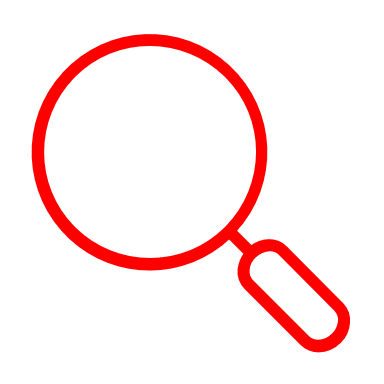